Le diplôme de DCC
[Discipline]
[Nom du présentateur]
Date
V1.4 avril 2023
Comment utiliser ce diaporama
Cette présentation vise à aider les comités de domaine de compétence ciblée (DCC) du Collège royal à faire des exposés à divers auditoires dans votre communauté de pratique et à contribuer ainsi à promouvoir votre discipline et le titre du Collège royal. 
Ce diaporama est personnalisable. 
Servez-vous-en comme référence pour préparer votre présentation ou adaptez-la à votre discipline et à votre public cible (nouveaux stagiaires, enseignants, programmes de FMPD, enseignants qui s’intéressent à un programme agréé, membres d’ANS, etc.).
Les [crochets] indiquent les renseignements à mettre à jour pour votre DCC.
Nous avons inclus à la fin une section intitulée « Définition des DCC » à titre de référence, au cas où vous souhaiteriez inclure des messages clés sur la catégorie de reconnaissance des disciplines ou vous préparer à des questions. 
Ajoutez vos coordonnées à la diapositive 23!
Le diplôme de DCC
2
[Speaker Notes: * Terme général comprenant les groupes de travail, les comités et les sous-comités de DCC]
Comment utiliser ce diaporama
Des hyperliens intégrés dans la présentation permettent d’accéder au site Web du Collège royal. Vous voudrez peut-être les mettre en signet pour les consulter plus tard ou les communiquer dans la boîte de clavardage durant une présentation virtuelle. 
La diapositive 7 présente des renseignements sur le programme de DCC du Collège royal qui sont en date du 1 février 2023. Communiquez avec Linda Rumleski, gestionnaire des programmes de DCC, pour des mises à jour. 
Nous serons ravis de vous aider, que ce soit en révisant votre présentation avant l’exposé ou en participant à titre de conférencier invité ou de coprésentateur. N’hésitez pas à communiquer avec notre gestionnaire de programme!
Le diplôme de DCC
3
Le DCC en [nom de la discipline]
Une discipline reconnue par le Collège royal
Le diplôme de DCC
4
DCC en [discipline]
Reconnue comme une discipline du Collège royal en [année]; les normes nationales de la discipline ont été approuvées en [année].
Autorise la saisie depuis : [énumérer les voies d’accès aux disciplines]
Deux voies d’accès au diplôme : 
En cours de formation (formation agréée) : [dressez la liste des facultés de médecine qui offrent des programmes agréés]
Route d’évaluation par la pratique : [date de son ouverture] 
Il y a actuellement [#] titulaires d’un diplôme de DCC en [discipline]
Le diplôme de DCC
5
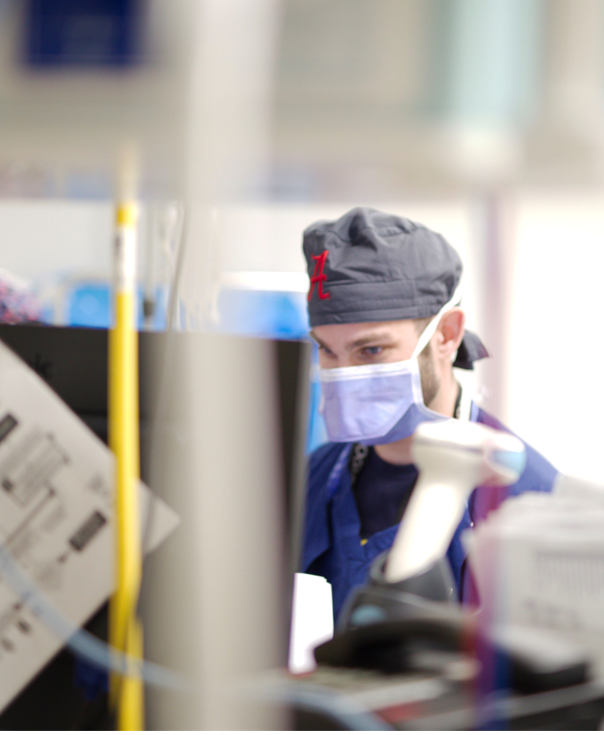 Le programme de DCC du Collège royal
36 domaines de compétence ciblée reconnus par le Collège royal
28 des 36 ont des normes approuvées
Les 8 autres élaborent leurs normes (pas prêtes)
71 programmes de formation agréés dans 22 DCC.
239 titulaires d’un diplôme de DCC au Canada et 18 autres pays.
Le diplôme de DCC
6
Devenir titulaire d’un diplôme de DCC
Reconnaissance officielle par le Collège royal qu’un médecin :
répond aux normes nationales de la discipline du Collège royal;
possède des compétences avancées dans un domaine spécialisé;
s’investit dans l’apprentissage à vie, le développement professionnel et l’amélioration continue de la qualité dans la profession des soins de santé. 
Un autre titre transférable du Collège royal : DRCPSC.
Dr J. Exemple, FRCPC, pneumologie, DRCPSC, médecine des troubles du sommeil
Dr J. Exemple, FRCPC, cardiologie, DRCPSC, cardiologie d’intervention adulte
Le diplôme de DCC
7
[Speaker Notes: Remarque : Les crédits de MDC ne sont pas propres à la discipline.]
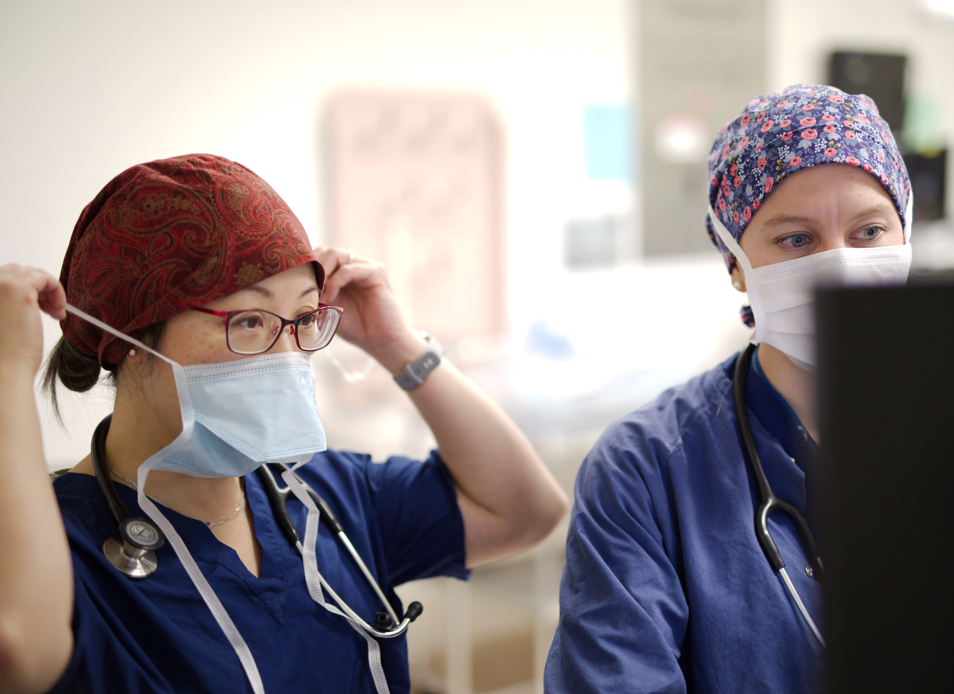 Devenir titulaire d’un diplôme de DCC
Participation obligatoire au programme de Maintien du certificat (MDC) du Collège royal
Les candidats du CMFC qui participent au programme MainPro+ sont exemptés
Frais de maintien annuels exigés pour conserver son statut de titulaire d’un diplôme de DCC (265 $ CA)
Le diplôme de DCC
8
[Speaker Notes: Remarque : Les crédits de MDC ne sont pas propres à la discipline.]
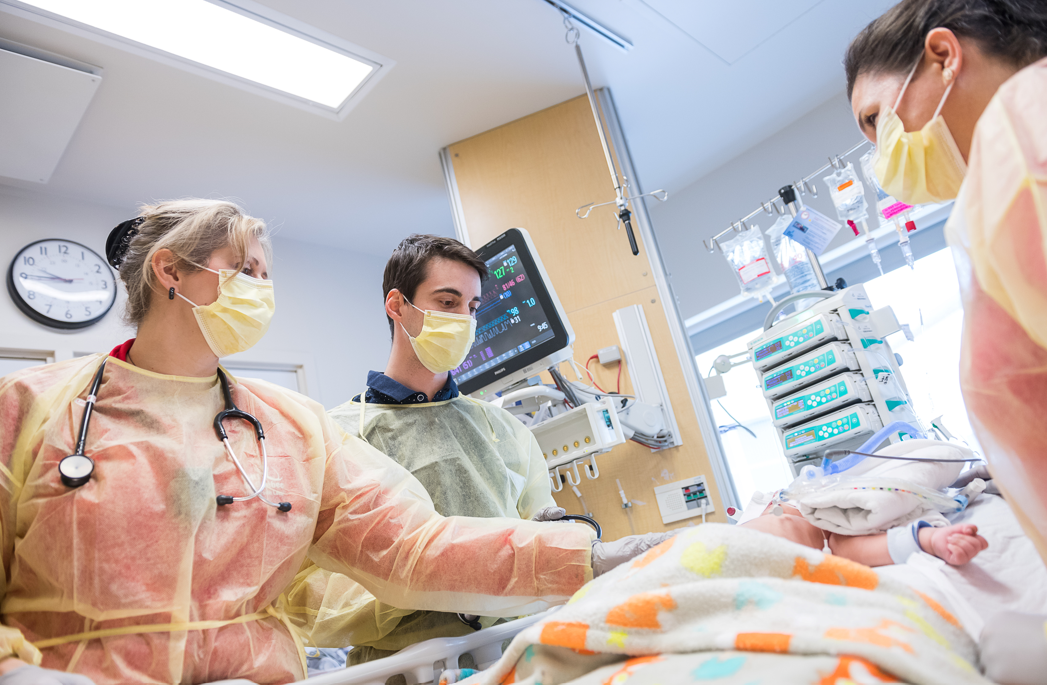 Processus d’obtention du diplôme en deux étapes
Le candidat est jugé admissible au diplôme par l’une des deux voies suivantes : 
Évaluation en cours de formation – le directeur de DCC et la FMPD fournissent une attestation (1 015 $ CA) OU
Route d’évaluation par la pratique (REP-DCC) – le comité de DCC examine le champ de pratique des candidats (2 050 $)
Le Collège royal invite le candidat à faire reconnaître son titre en obtenant un diplôme de DCC (265 $ CA par année)
Le diplôme de DCC
9
Avantages liés au statut de titulaire d’un diplôme de DCC
Reconnaissance des compétences et aptitudes accrues;
Utilisation du titre DRCPSC;
Inscription dans le répertoire en ligne du Collège royal;
Obtention d’un diplôme pouvant être encadré;
Soutien personnalisé quant aux exigences du programme de MDC;
Publications du Collège royal, comme Dialogue et les messages de la DG;
Rabais sur les publications et ressources du Collège royal, comme celles liées à CanMEDS.
Le diplôme de DCC
10
Comment obtenir le diplôme de DCC
Reconnaissance des spécialistes dont la compétence est enrichie
Le diplôme de DCC
11
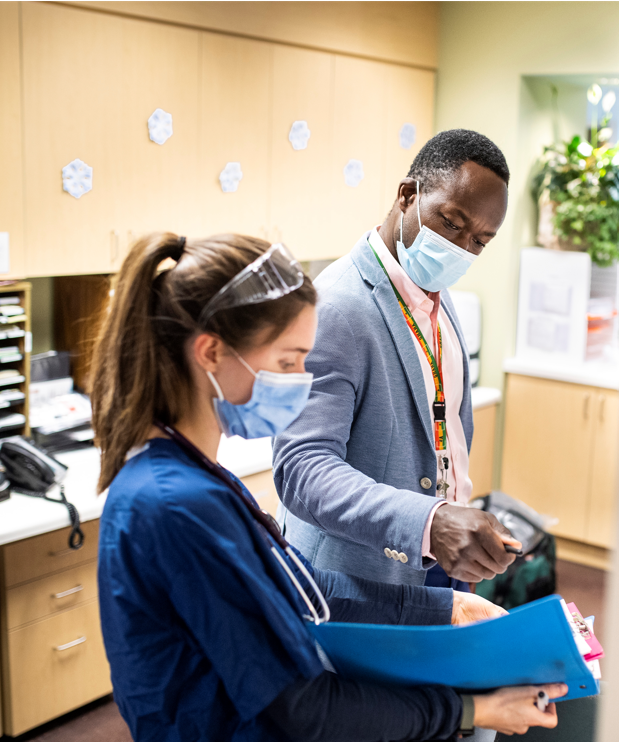 Route d’évaluation par la pratique (REP-DCC) en [discipline]
Voie d’accès pour les enseignants et les autres spécialistes en exercice
Processus fondé sur des demandes
Évaluation par les membres votants du comité de DCC (« évaluateurs »)
Décision fondée sur l’examen par les pairs 
Critères d’admissibilité : [#] années de pratique
Exigences relatives aux demandes : 	
Formulaire dûment rempli sur le champ de pratique de [discipline]
Curriculum vitæ (CV) 
Noms de [#] pairs qui devront remplir un formulaire de rétroaction multisources (RMS)
Frais de demande 2 050$ CA
Le diplôme de DCC
12
Processus d’examen pour les candidats à la REP-DCC
Le diplôme de DCC
13
FAQ
Le diplôme de DCC
14
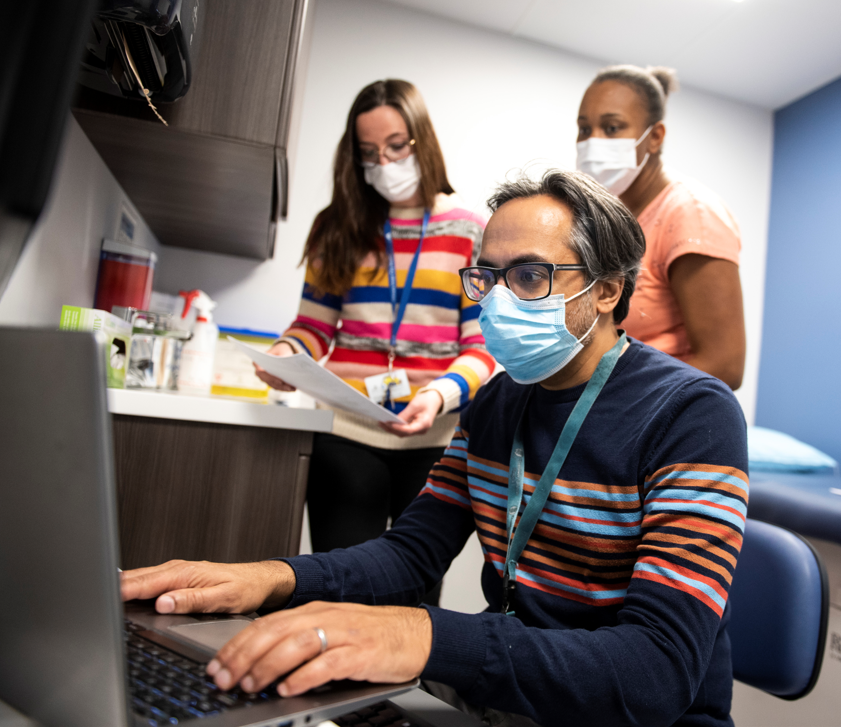 Évaluation en cours de formation (formation agréée)
Les stagiaires s’inscrivent à un programme de DCC agréé et acquièrent des compétences dans le cadre d’une formation officielle
Le directeur du programme de DCC et la FMPD attestent que le stagiaire a terminé sa formation et qu’il est admissible au titre
Tous les stagiaires jugés admissibles sont invités par le Collège royal à faire reconnaître leur titre par l’obtention d’un diplôme de DCC
Frais de demande de 1 015  $ CA (à remettre avant la réception de l’attestation)
Le diplôme de DCC
15
[Speaker Notes: L’attestation est fournie au moyen du formulaire d’attestation d’acquisition des compétences (AAC), qui est remis au directeur du programme de DCC et au bureau des études médicales postdoctorales à la fin de la formation.]
Processus d’examen des stagiaires (en cours de formation)
Le diplôme de DCC
16
Dates limites de soumission : 

les 31 mai, 15 octobre et 31 janvier 

(aux fins d’examen à l’automne, à l’hiver ou au printemps respectivement.)
Demande d’agrément d’un programme de formation
Le bureau des études médicales postdoctorales communique avec l’Unité des normes éducatives (UNE) pour demander l’accès à la demande de la discipline dans CanAMS, le système électronique de gestion de l’agrément.
La demande est remplie et les documents justificatifs sont téléversés dans CanAMS aux fins de soumission.
L’UNE examine les demandes pour déterminer si elles sont complètes. On peut communiquer avec le bureau des études médicales postdoctorales s’il manque des composantes.
Les demandes sont examinées par le Comité de l’agrément des DCC (CA-DCC) à la prochaine réunion prévue.
Le comité de domaine de compétence ciblée (DCC) de la discipline du Collège royal fournit des commentaires sur la demande au Comité de l’agrément des DCC (CA-DCC), qui en tient compte pour prendre sa décision. 
Le bureau des études médicales postdoctorales est informé de la décision du CA-DCC.
Le diplôme de DCC
17
Domaines de compétence ciblée (DCC)
Catégorie de reconnaissance de disciplines du Collège royal
Le diplôme de DCC
18
Qu’est-ce qu’un DCC?
Catégorie de reconnaissance de disciplines créée par le Collège royal pour répondre aux besoins non comblés de la société et de la population de patients dans le système de médecine spécialisée au Canada. 
S’appuie sur la certification d’un médecin dans une spécialité primaire ou une surspécialité par une formation/pratique supplémentaire ou avancée, conformément aux normes nationales de la discipline de DCC.
Domaines de compétence ciblée
Une forme d’approche par compétences en formation médicale.
Possibilité de faire reconnaître une compétence enrichie grâce à un autre titre du Collège royal.
Primaire ou surspécialité 
compétences et formation acquises durant la résidence
Le diplôme de DCC
19
Les DCC ne...
mènent pas à la certification 
Les DCC fournissent une qualification et un titre supplémentaires
mènent pas à devenir Associé/membre du Collège royal
Les candidats retenus peuvent choisir de faire reconnaître leur titre en obtenant un diplôme de DCC ou le titre de DRCPSC 
remplacent pas la pratique dans la discipline de base ou le domaine de certification
Les titulaires d’un diplôme de DCC continuent d’exercer dans leur discipline de base et d’appliquer les compétences de DCC à cette pratique, habituellement dans une proportion maximale de 20 % du temps.
préparent pas un spécialiste à la pratique dans sa discipline de base 
Cette formation est reçue au cours d’une résidence/certification antérieure.
Le diplôme de DCC
20
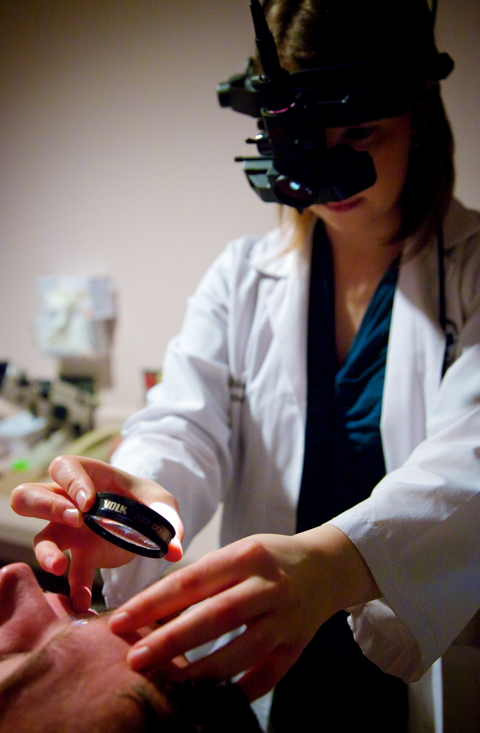 Pourquoi les DCC sont-ils importants?
Les DCC établissent des normes nationales de qualité et contribuent à la sécurité des patients en veillant à ce que tous les détenteurs du diplôme respectent les mêmes normes.
Les DCC contribuent à la santé du système de formation médicale postdoctorale.
Les DCC sont adaptés à l’évolution du système de spécialités et de soins aux patients.
Les DCC favorisent l’apprentissage à vie des spécialistes par des occasions de formation et de développement professionnel avancées.
Le diplôme de DCC
21
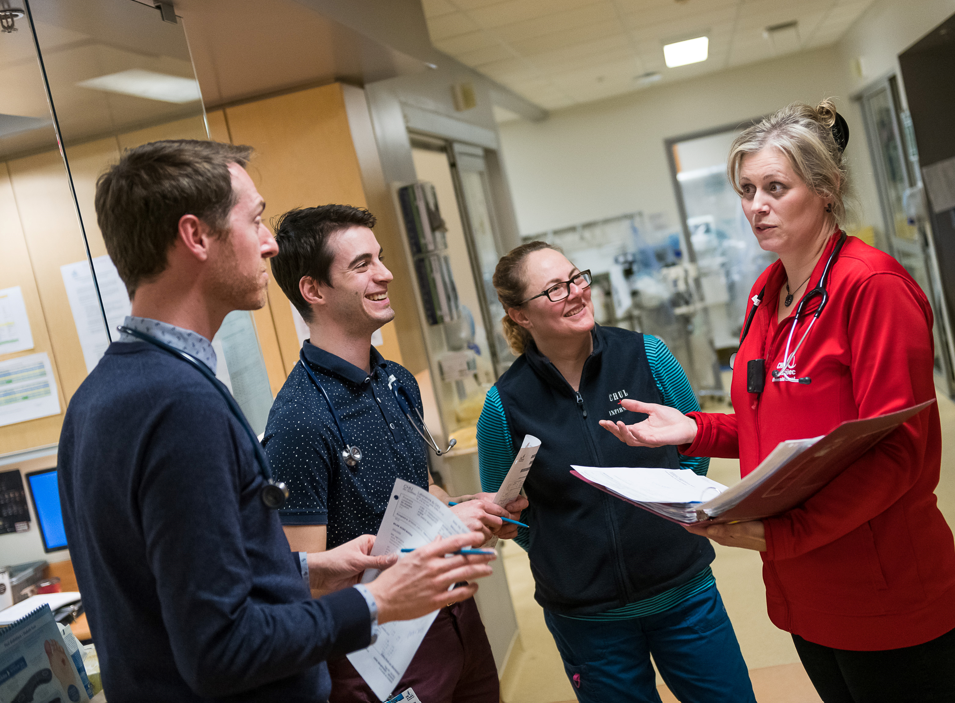 À qui s’adresse le DCC?
Les stagiaires à mi-chemin ou en fin de formation dans une spécialité primaire ou une surspécialité qui souhaitent acquérir des compétences avancées dans le cadre d’un programme de DCC agréé; ou
Spécialistes/médecins déjà expérimentés ou en pratique qui souhaitent améliorer leurs compétences ou faire reconnaître leurs compétences avancées existantes par un titre et un diplôme additionnels.
Le diplôme de DCC
22
Personnes-ressources du Collège royal
Le diplôme de DCC
23
Merci!
royalcollege.ca  •  collegeroyal.ca